An SDR is a Receiver not a Panadapter
SDRSwitch.com
Go to the SDR Console website
SDRSwitch.com
Go to the Download pageScroll down until you see the grey download options Click on Dropbox
SDRSwitch.com
Click on the Download button
SDRSwitch.com
Click on continue with download only
SDRSwitch.com
Install the SDR-Radio application
SDRSwitch.com
Install SDR-Radio
SDRSwitch.com
Open SDR Console and click on the Definitions button
SDRSwitch.com
Follow the instructions on the RTL Setup instructions for choosing a radio
SDRSwitch.com
SDR Console is the software that makes SDR work so well. Please remember to donate towards its continued development.
SDRSwitch.com
You now have SDR Console running with one RX
SDRSwitch.com
The available options under the Tabs will vary depending on which SDR RX you are using
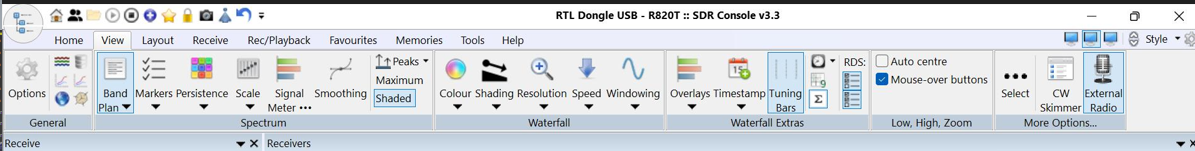 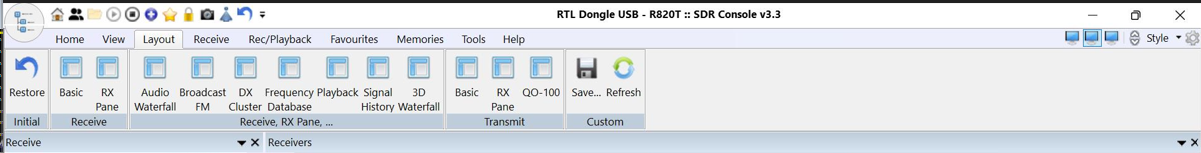 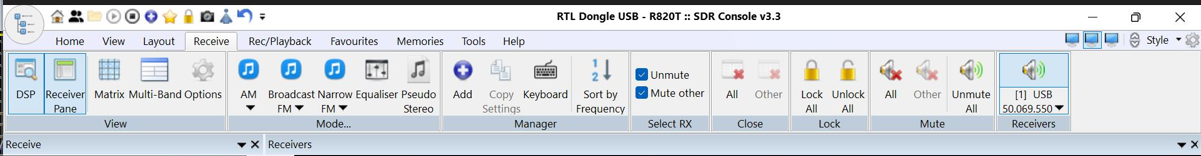 SDRSwitch.com
How to add multiple RX’s
SDRSwitch.com
Multiple RXs are added via the Receive tab Receiver Pane
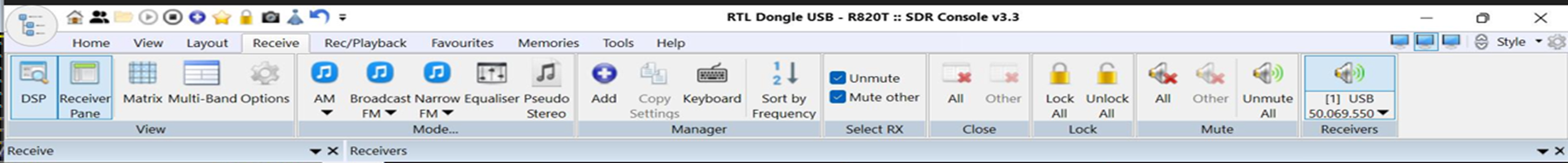 SDRSwitch.com
Click on Add to add additional RXs
SDRSwitch.com
Right clicking on the blue Receivers bar allows you to choose a Docking or Floating Receivers Pane
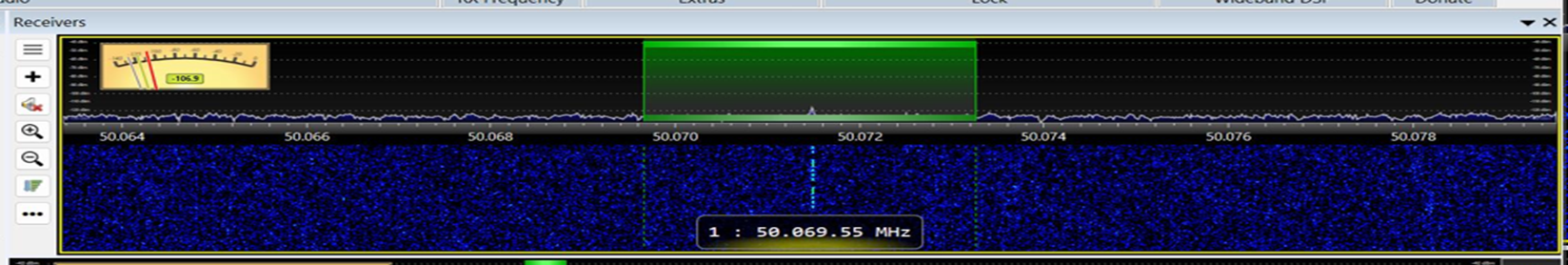 SDRSwitch.com
Click on the 3 dots to openup the options Pop-up
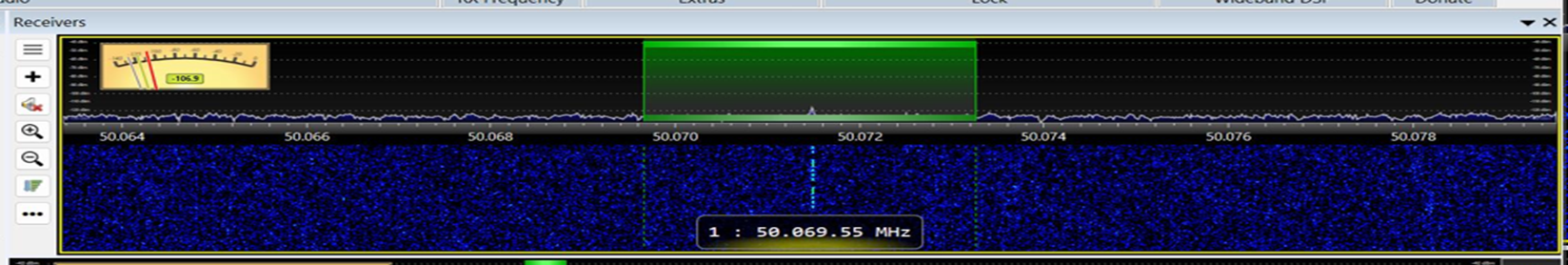 SDRSwitch.com
The Options Pop-up allows you to select your RX layout
SDRSwitch.com
SDR Console with 4 RXs selected
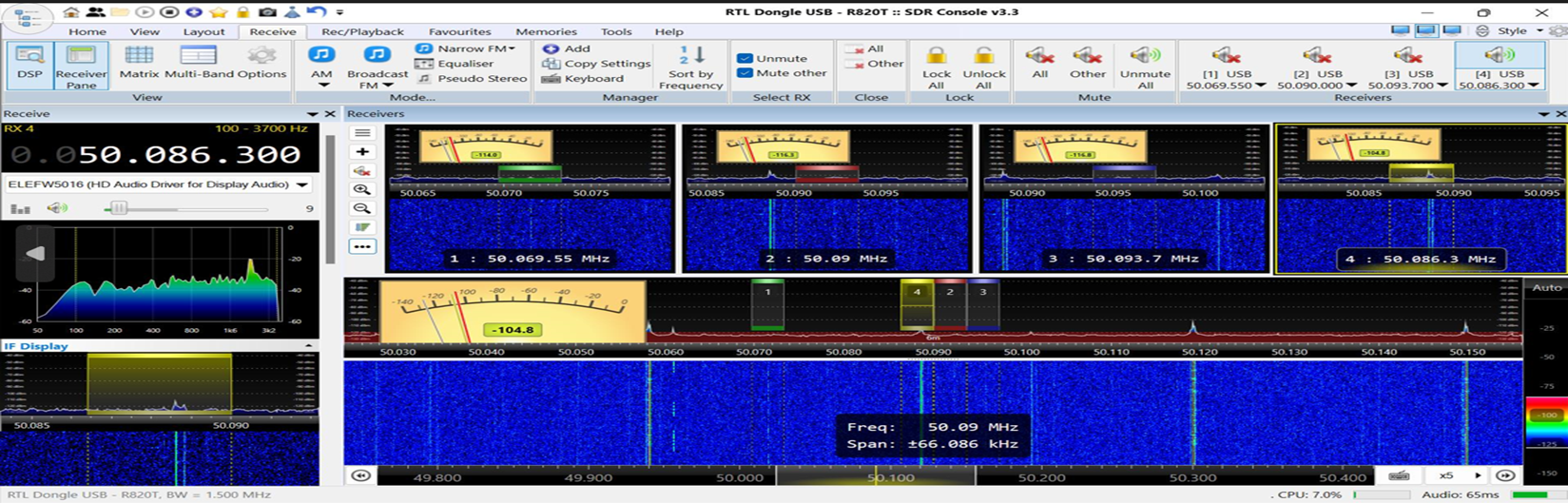 SDRSwitch.com
An SDR is a Receiver
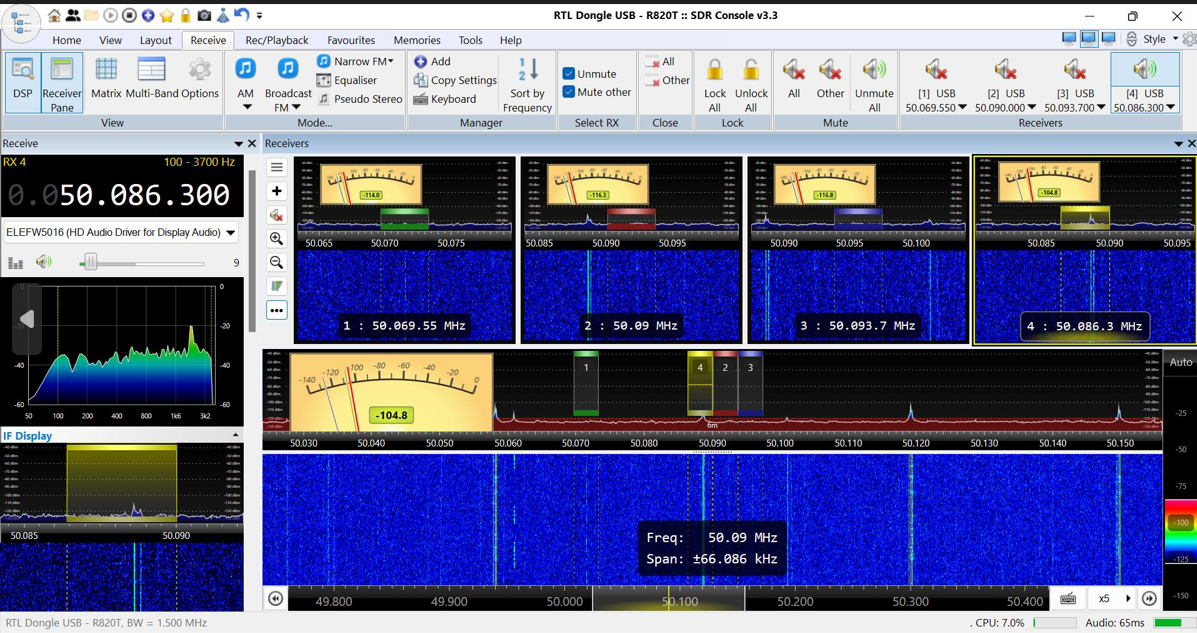 SDRSwitch.com
RXs can be selected either from the Receive tab or by clicking on the red Pop-ups
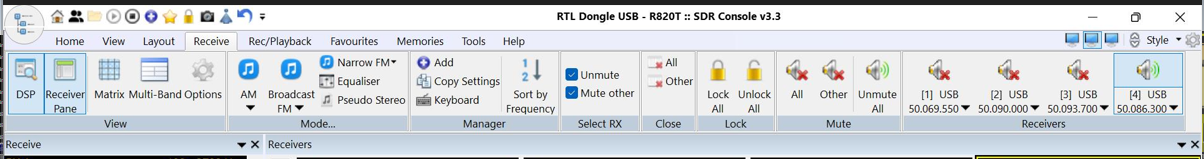 SDRSwitch.com
When running multiple RXs make sure all of your VAC cables match the chosen RX and instance of WSJTX or your speakers
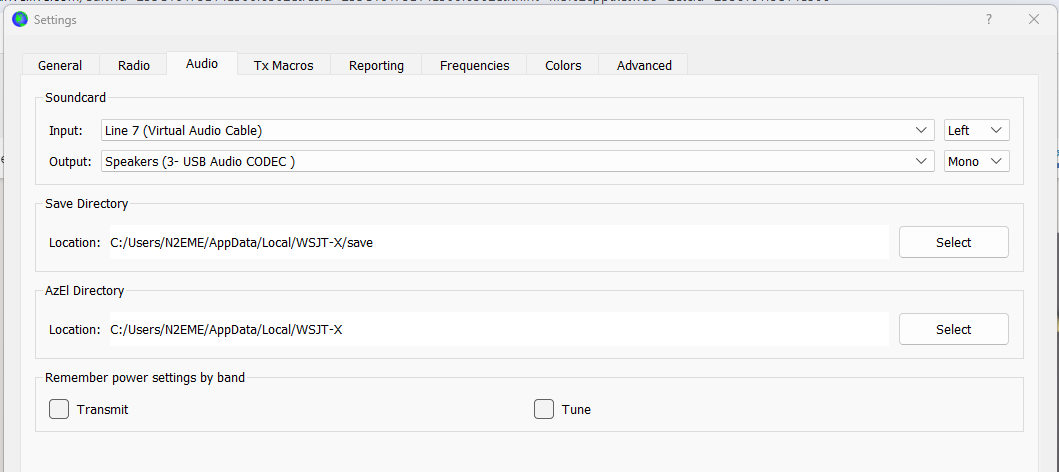 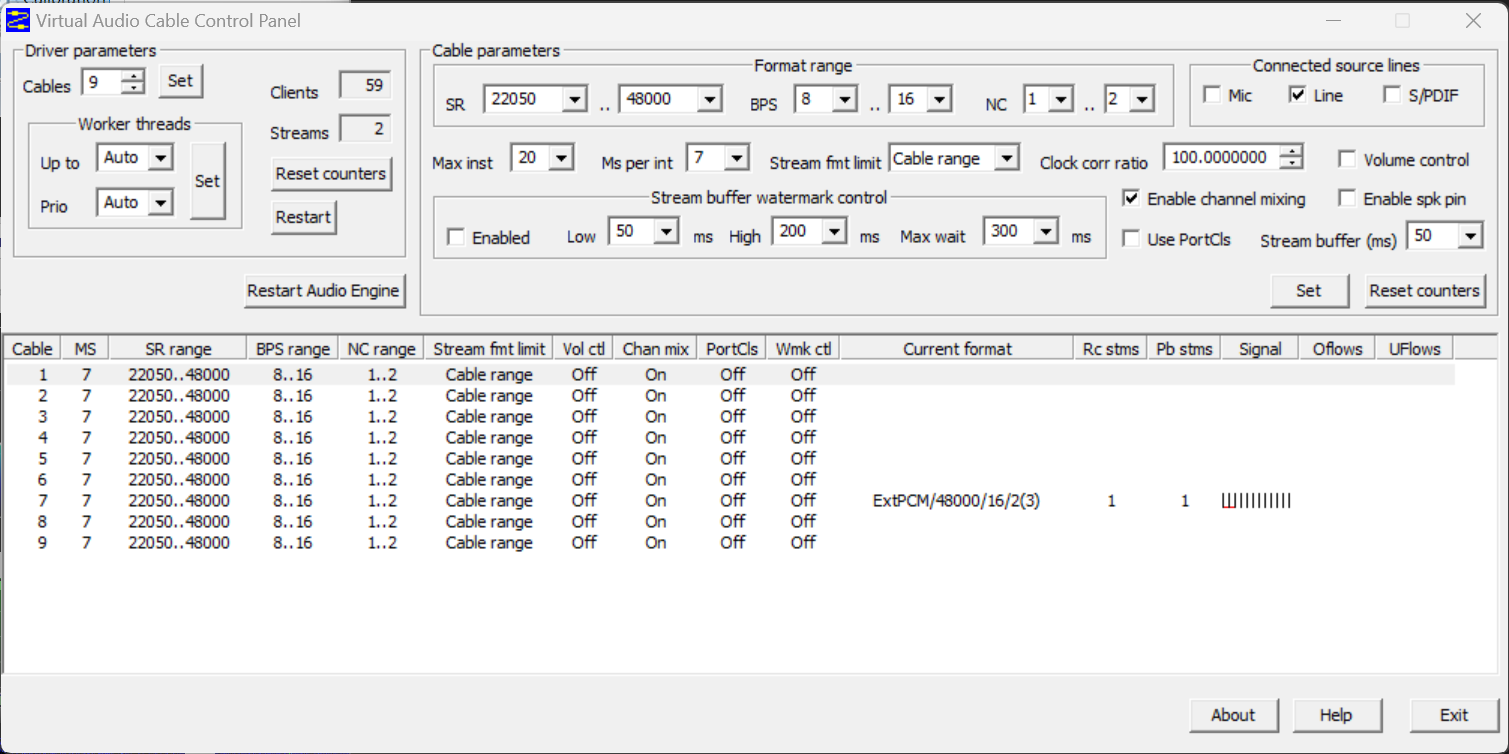 SDRSwitch.com
You can have up to 24 RXs open at once.An RX will only be active when it is within the bandpass if your receiver.
SDRSwitch.com